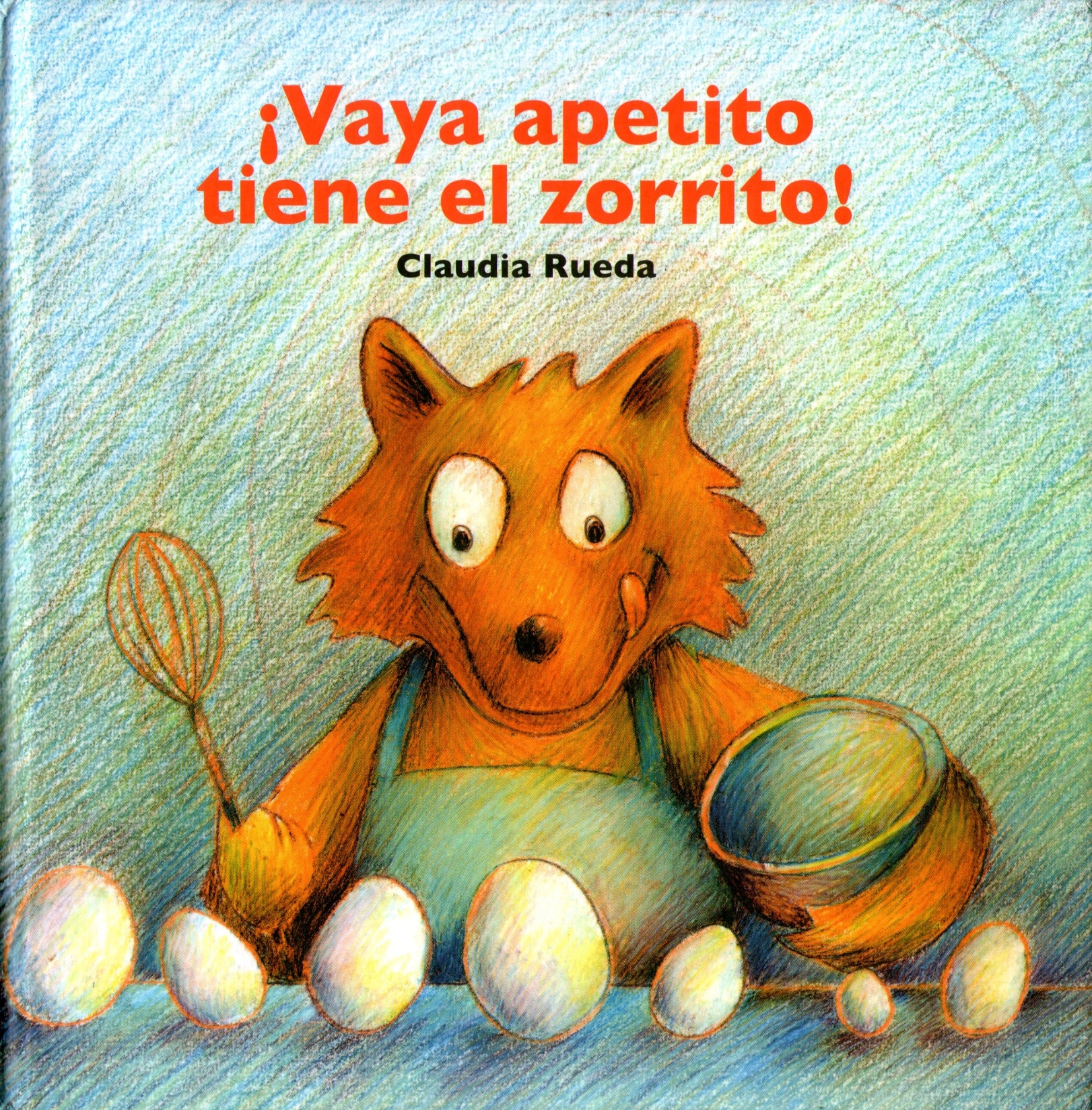 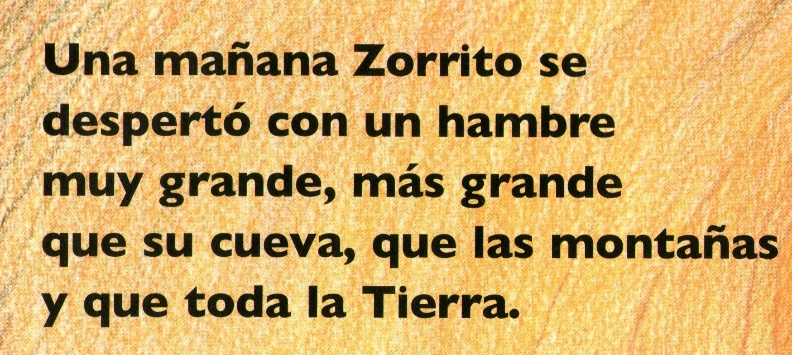 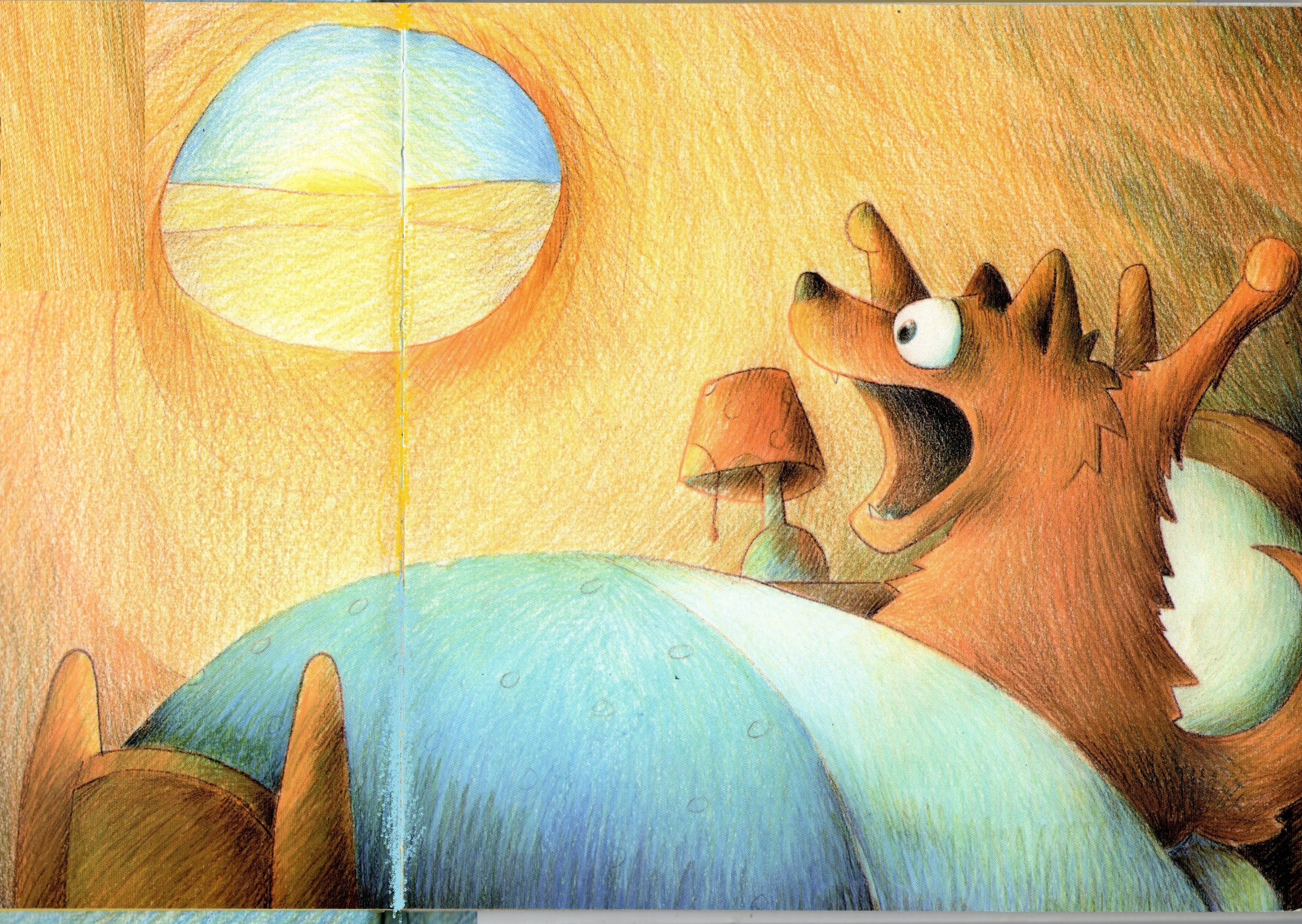 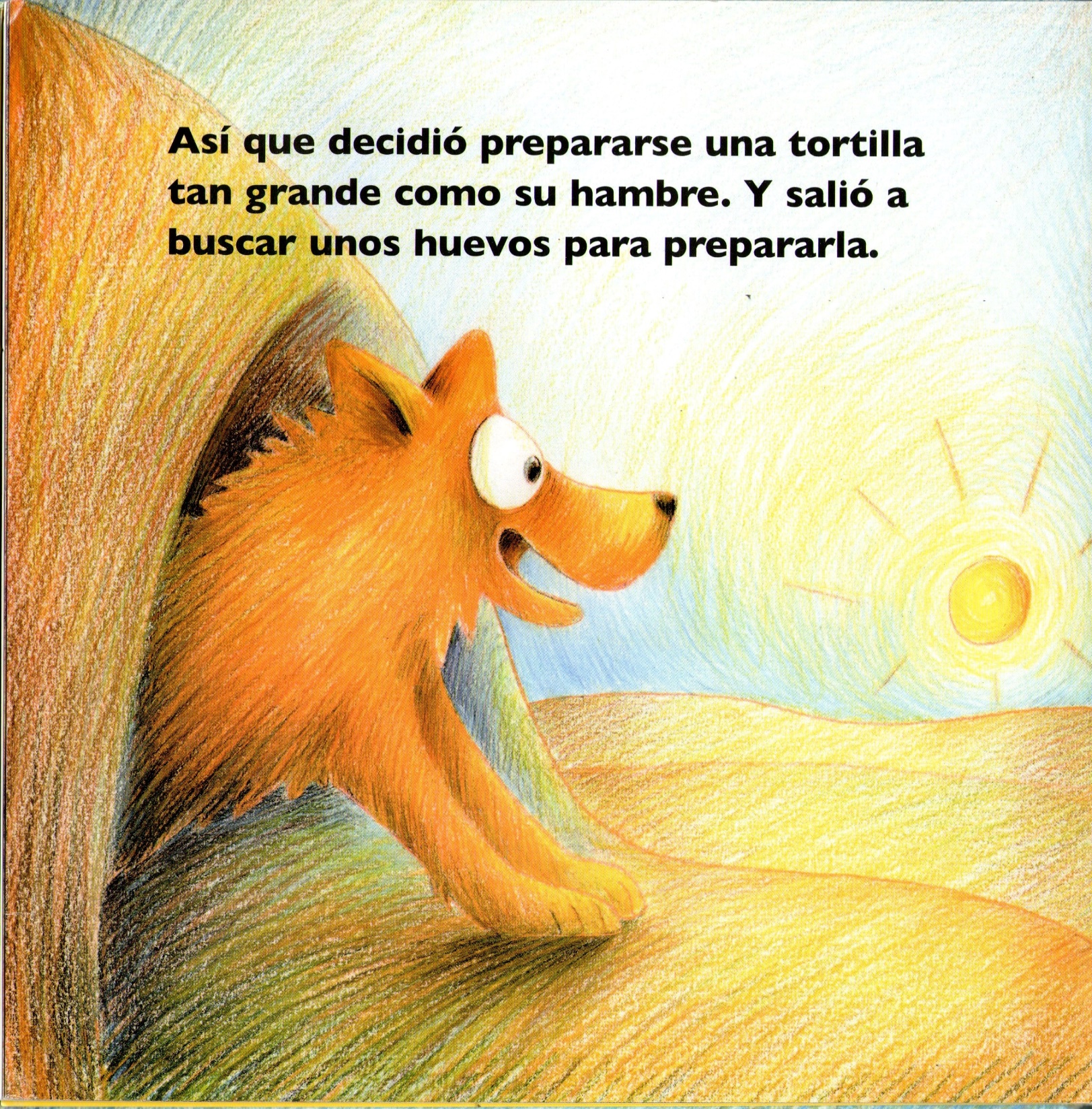 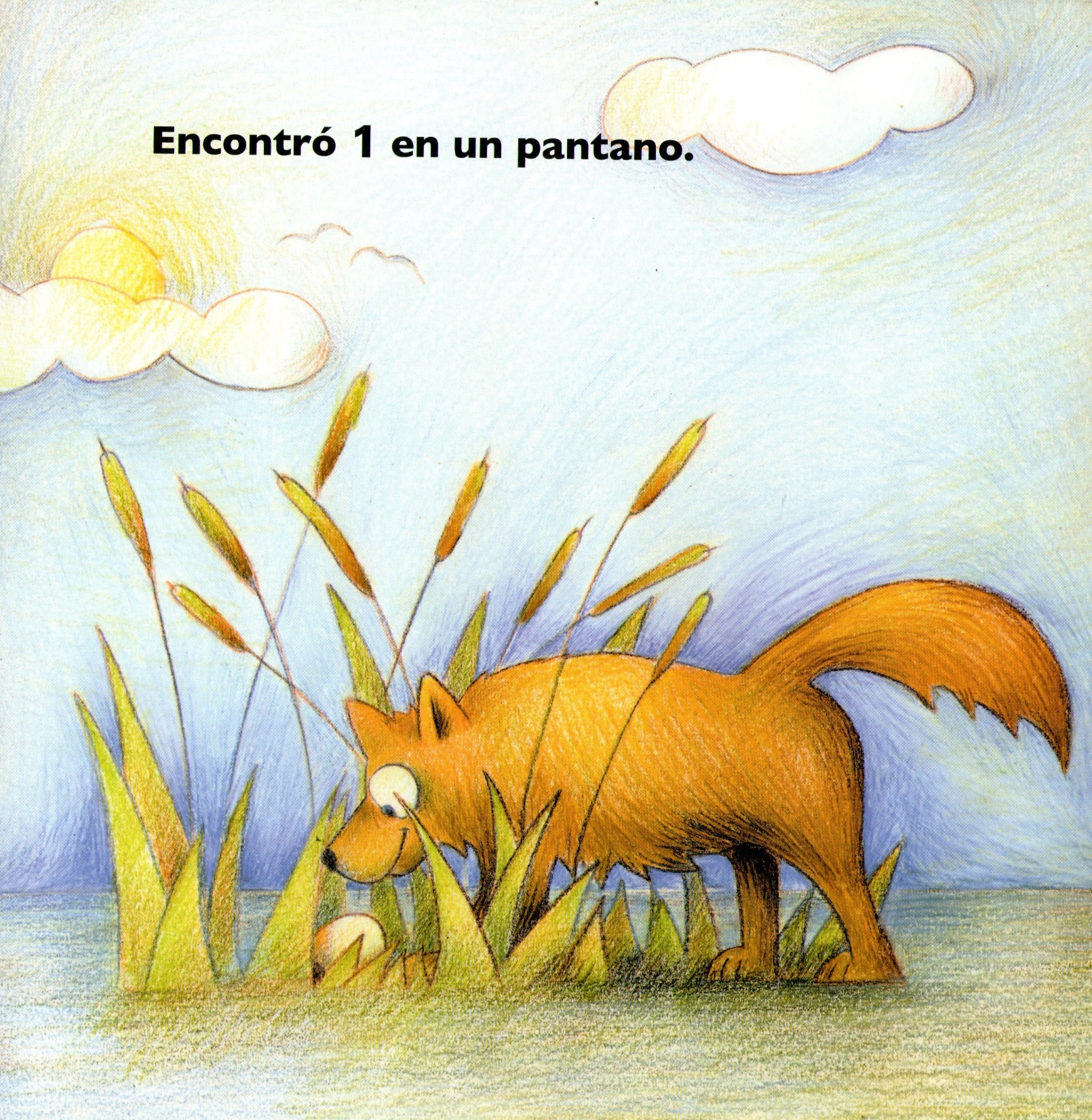 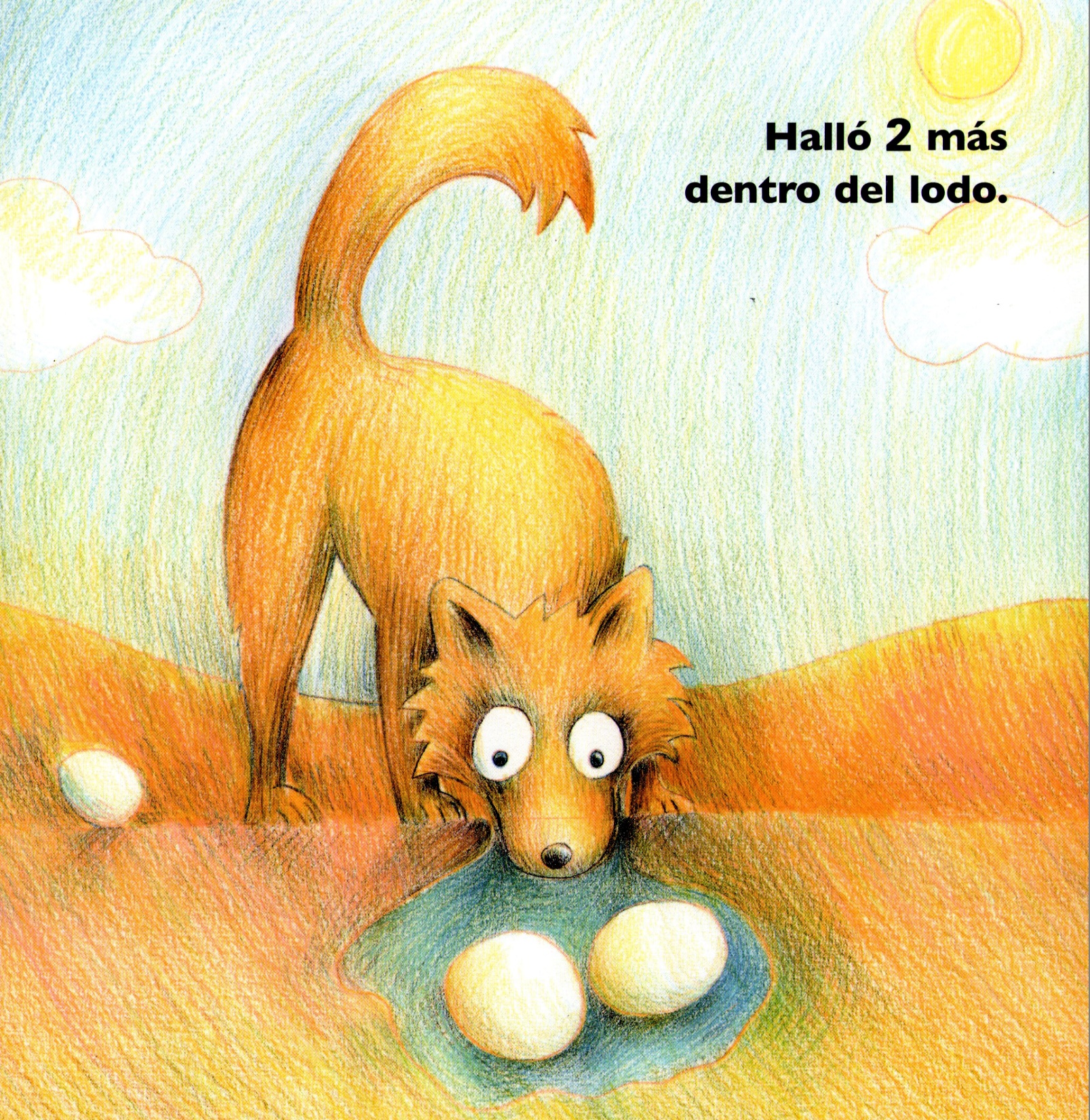 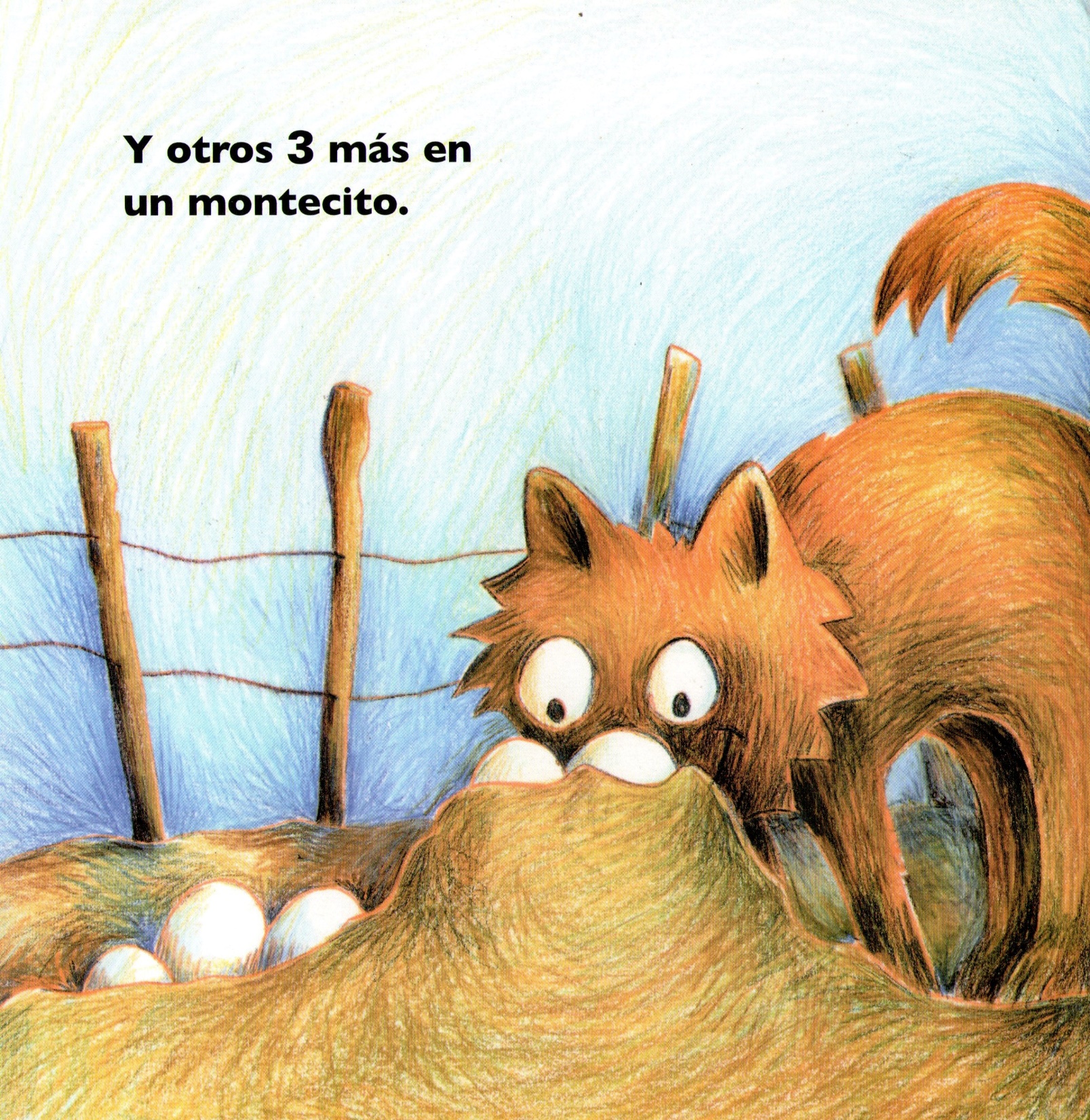 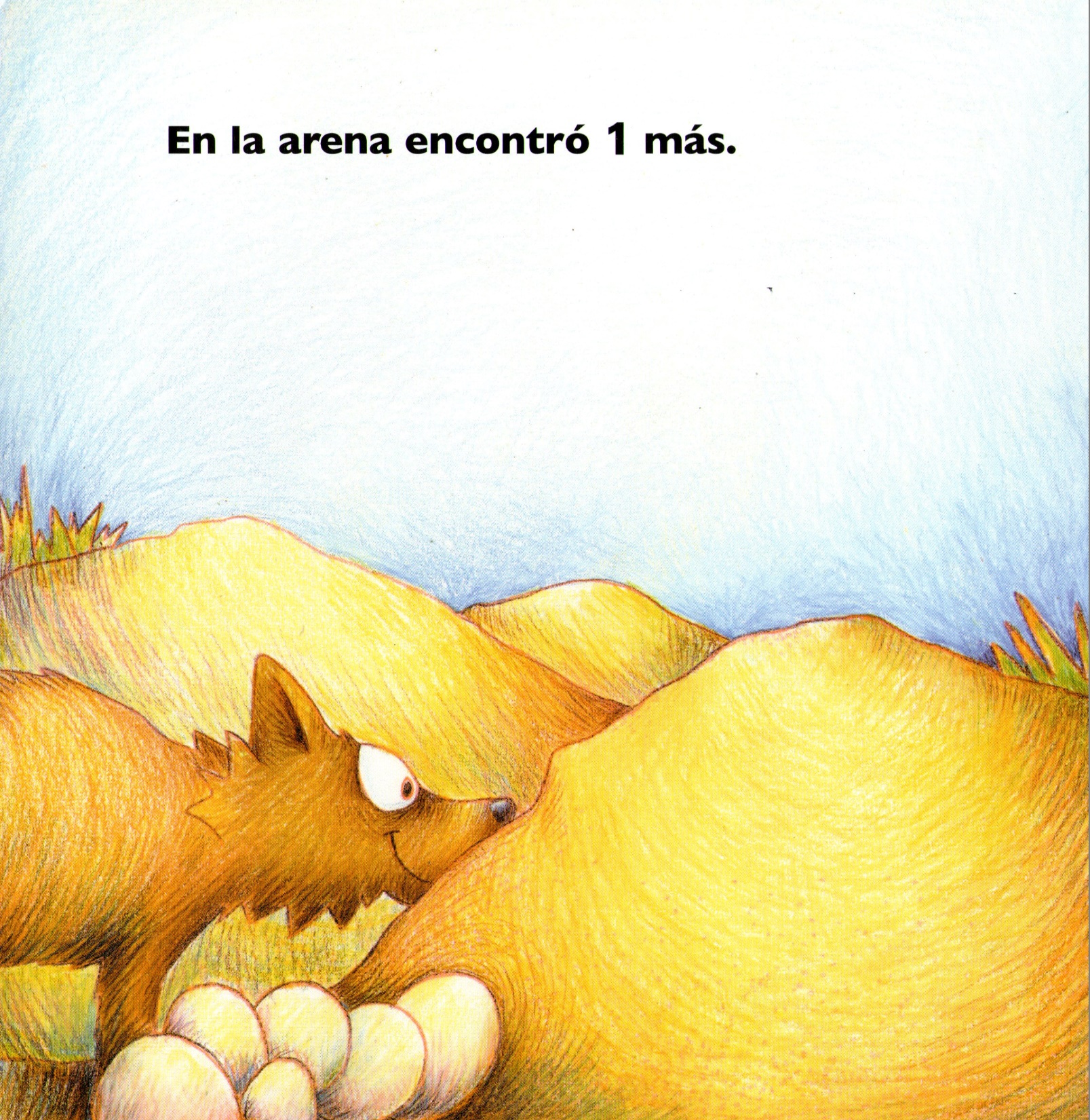 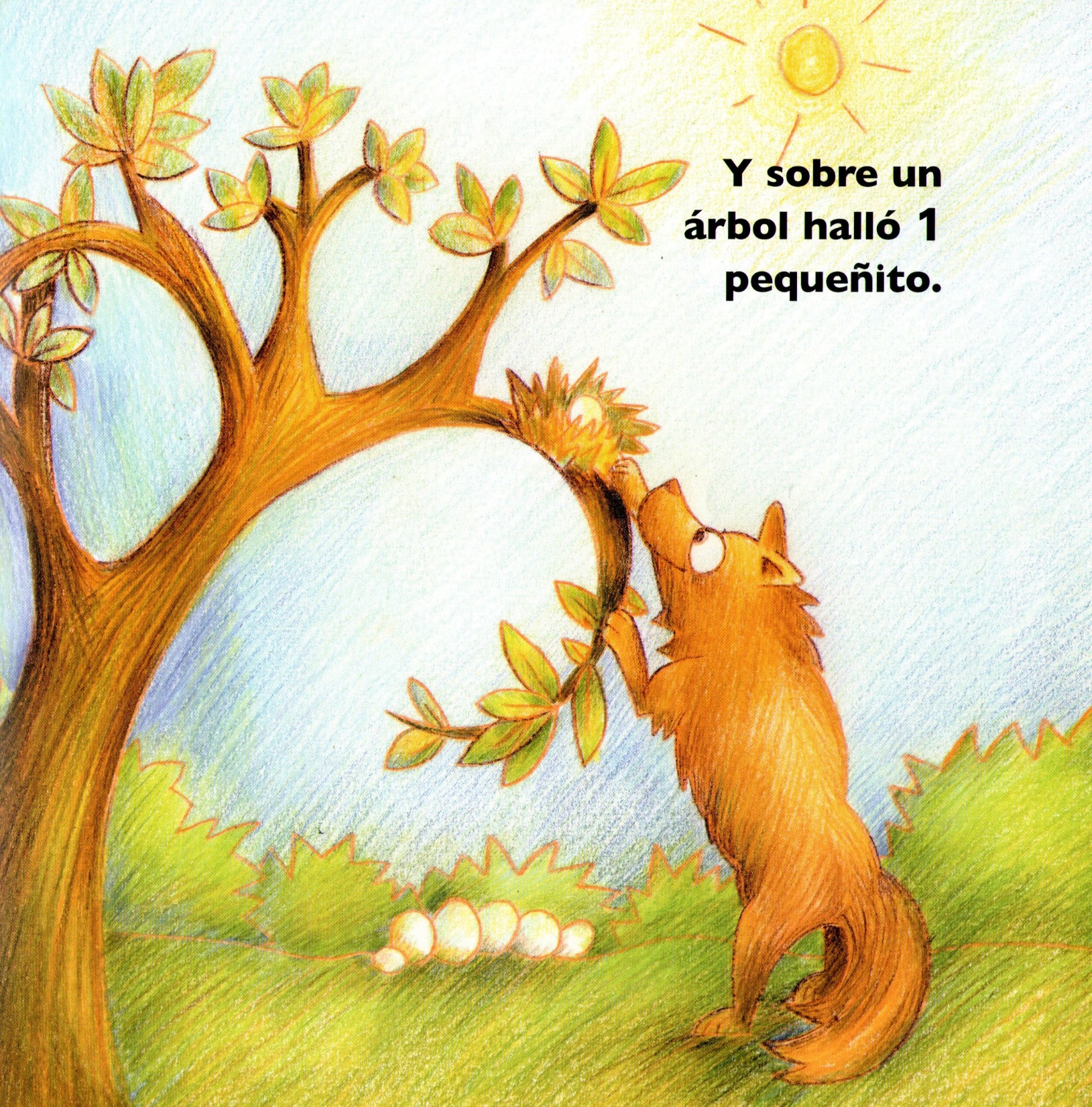 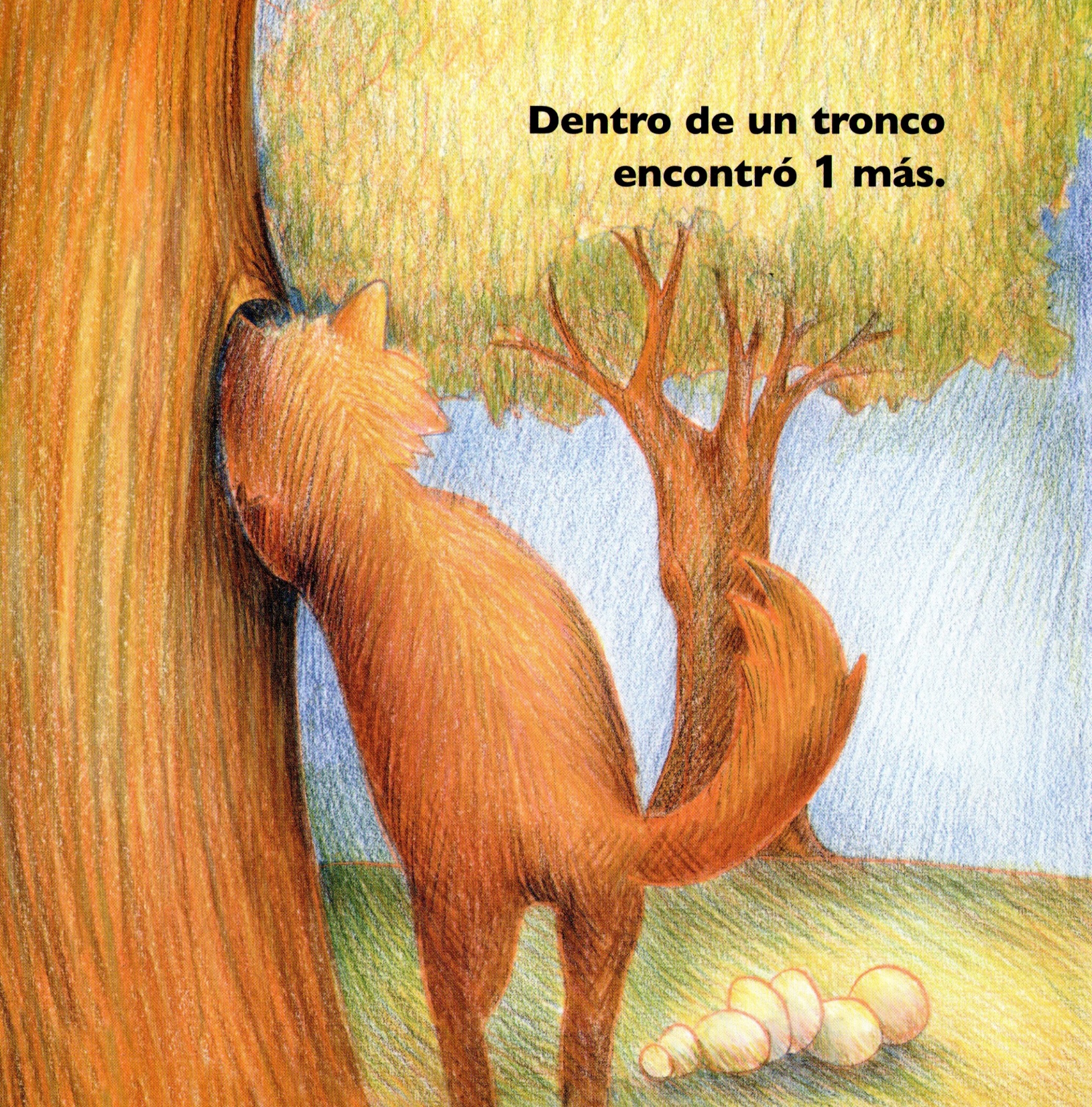 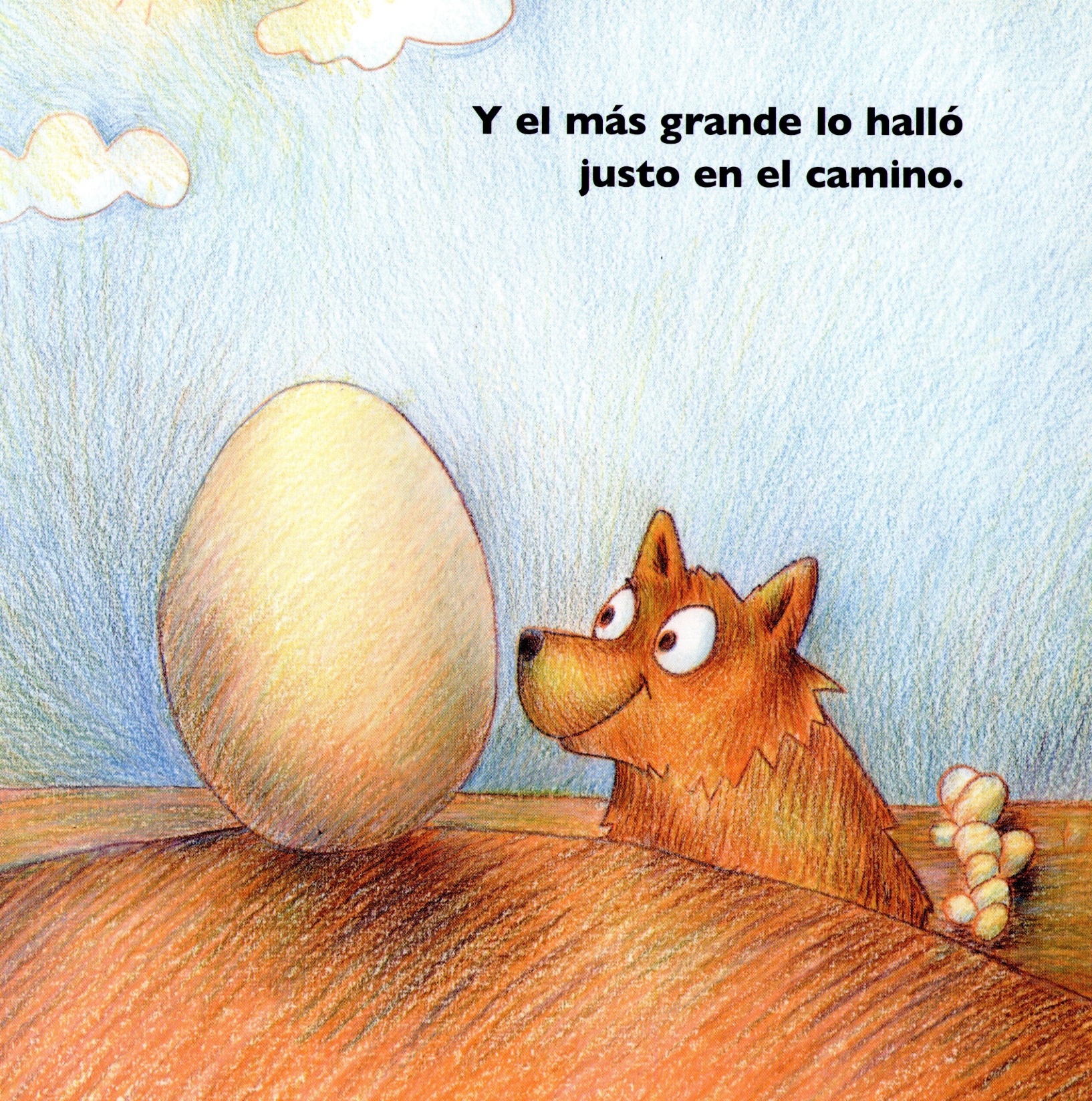 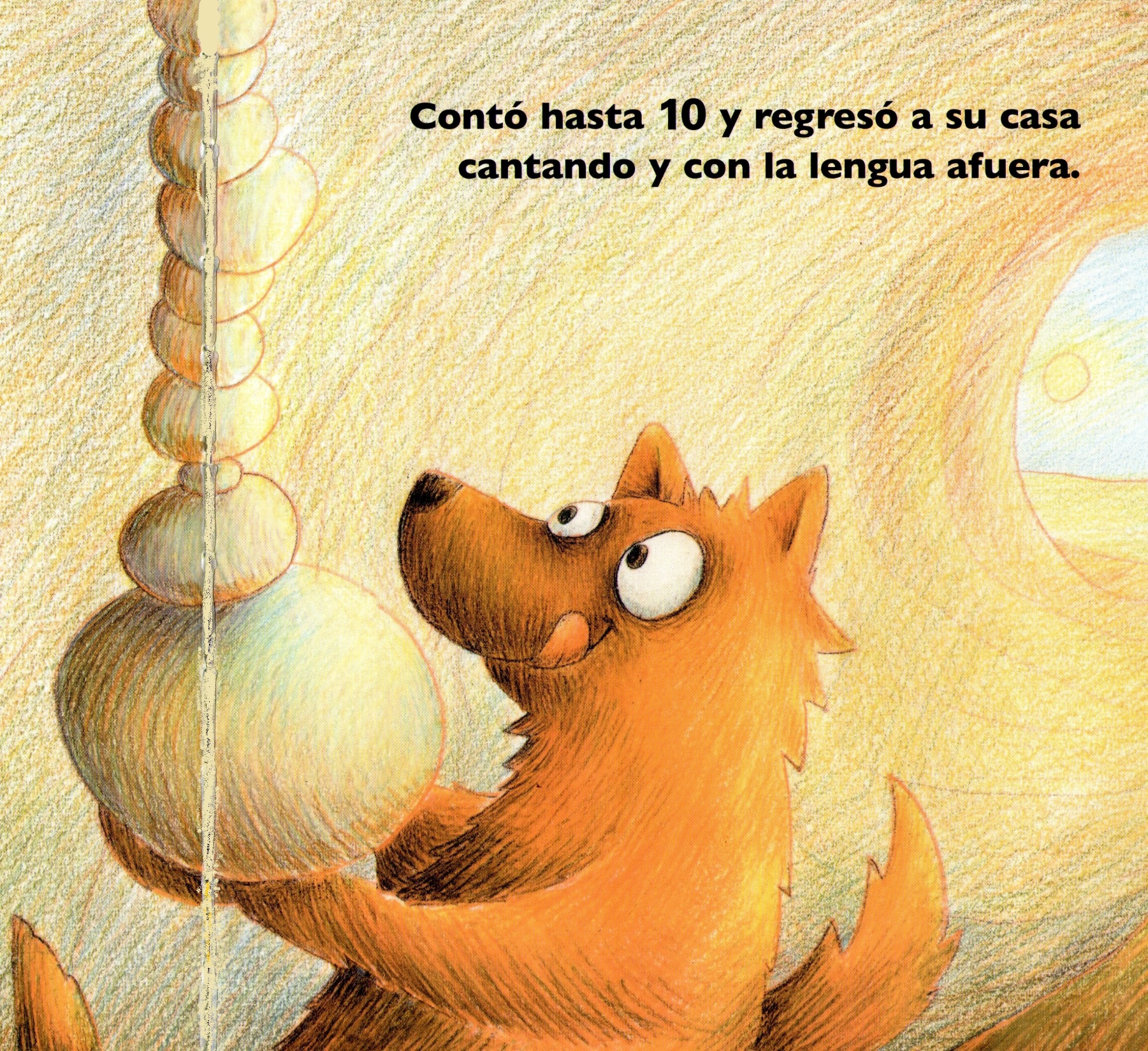 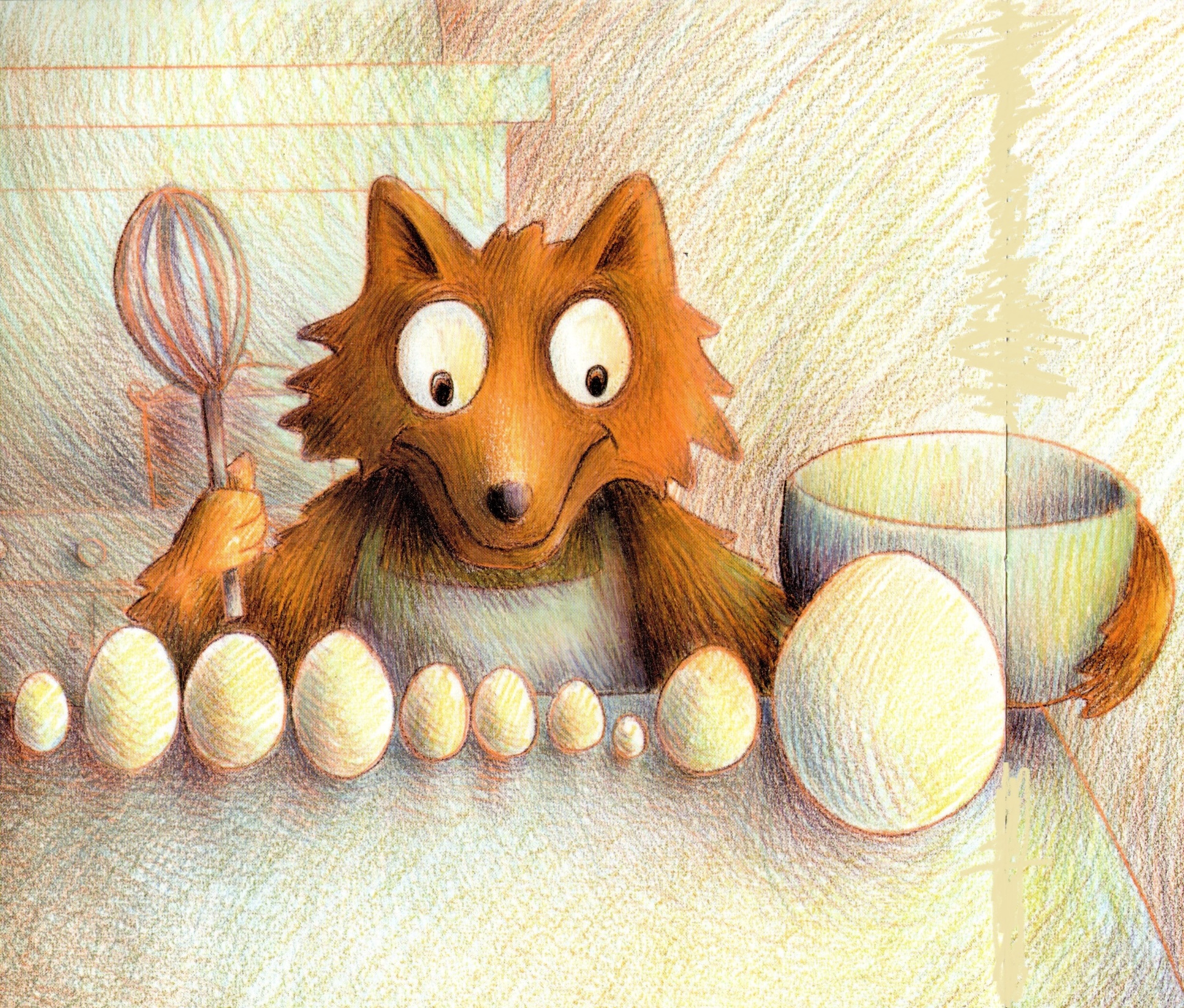 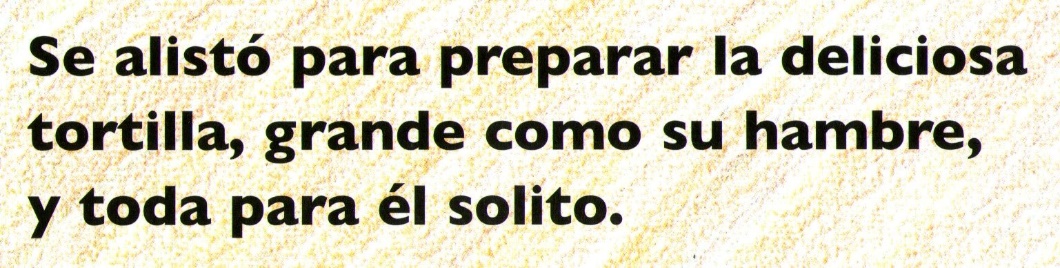 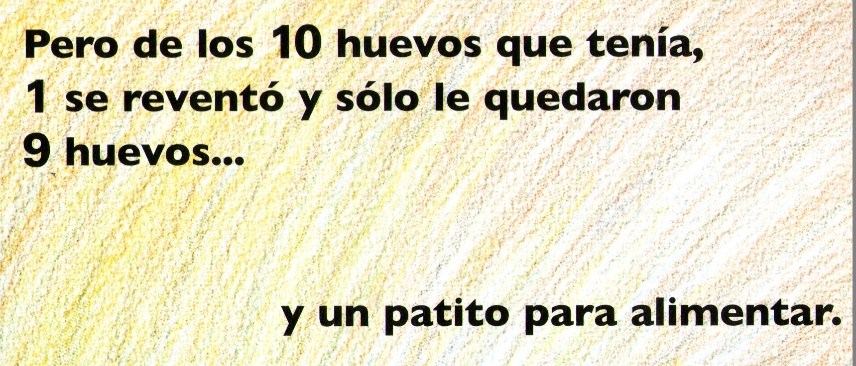 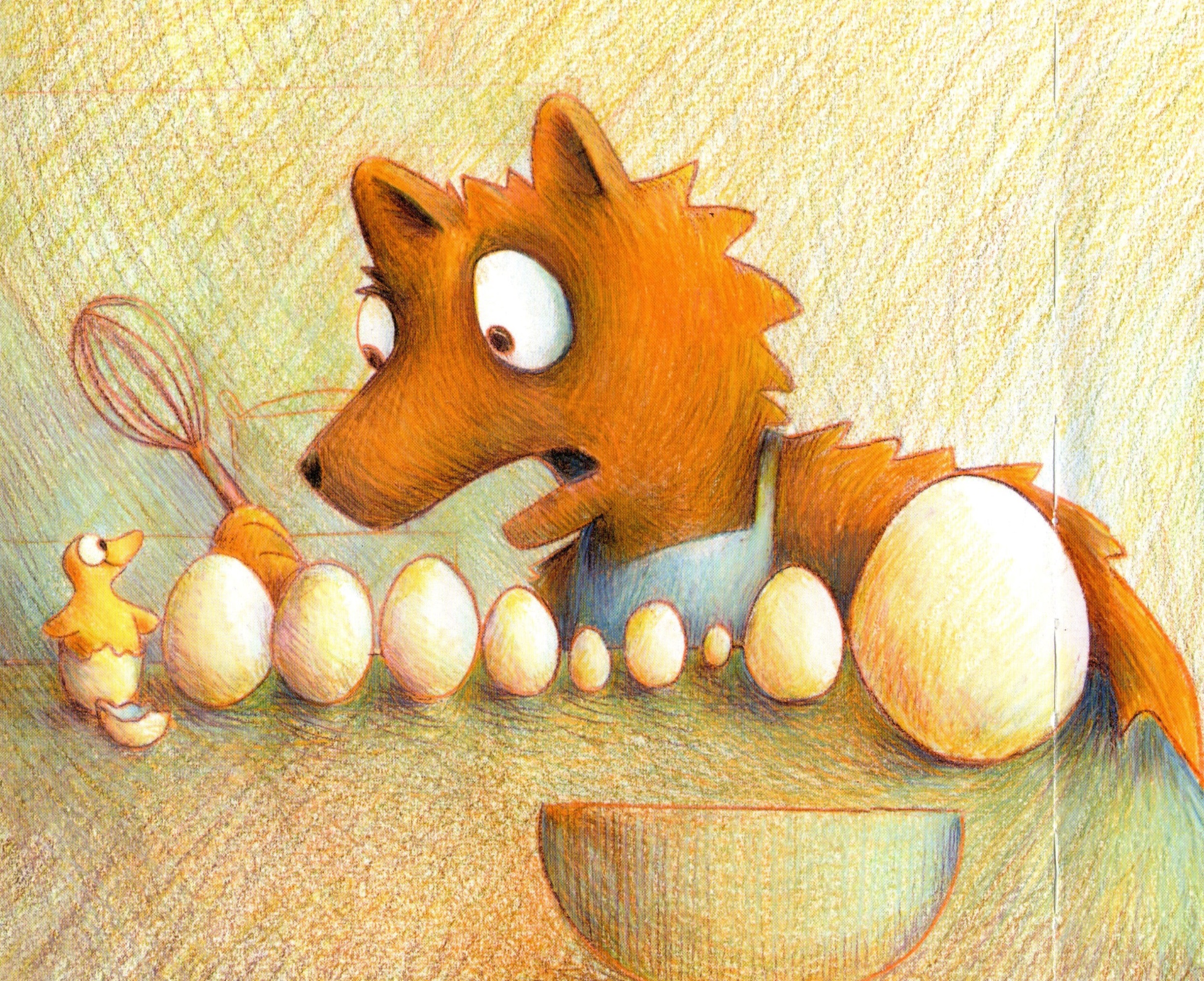 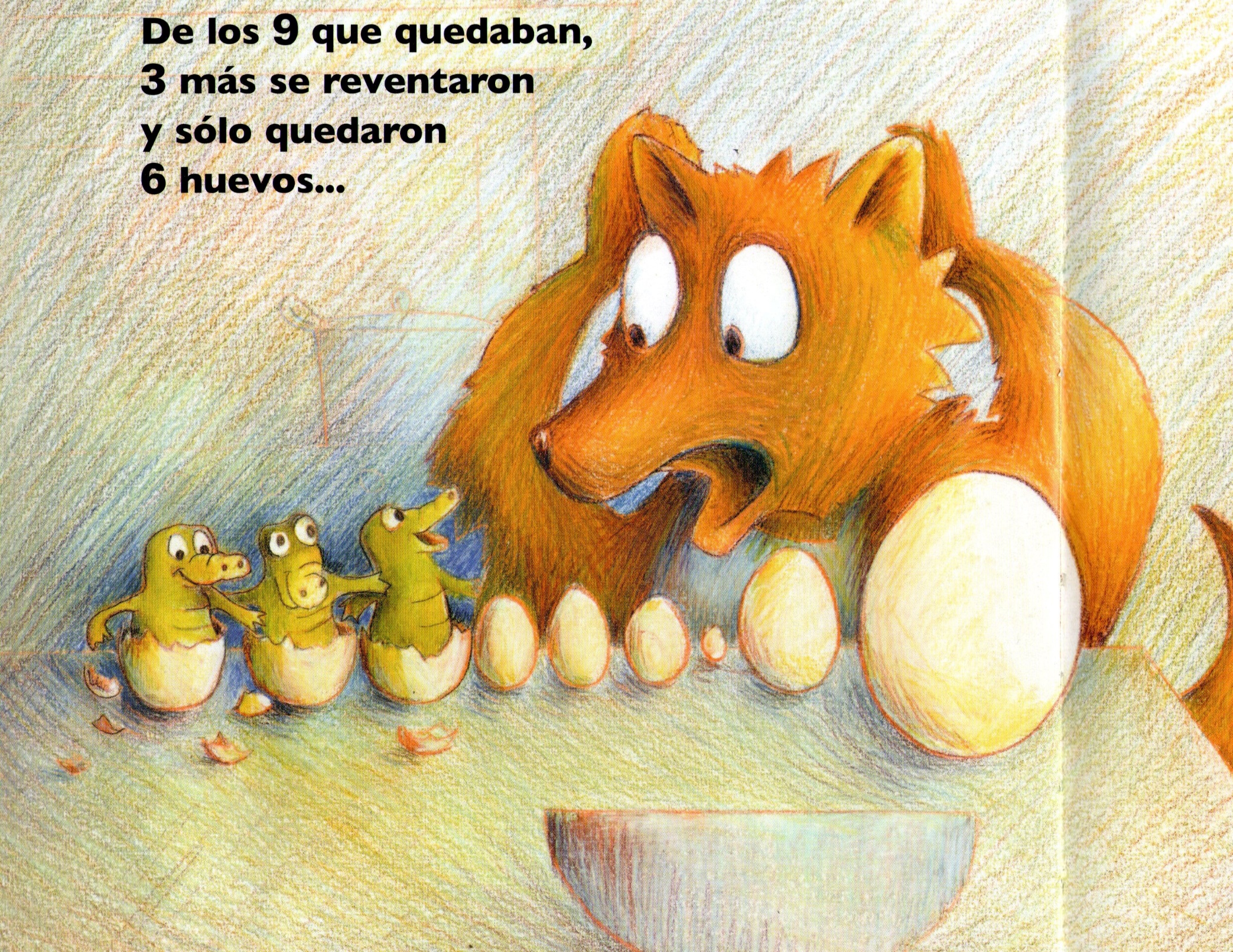 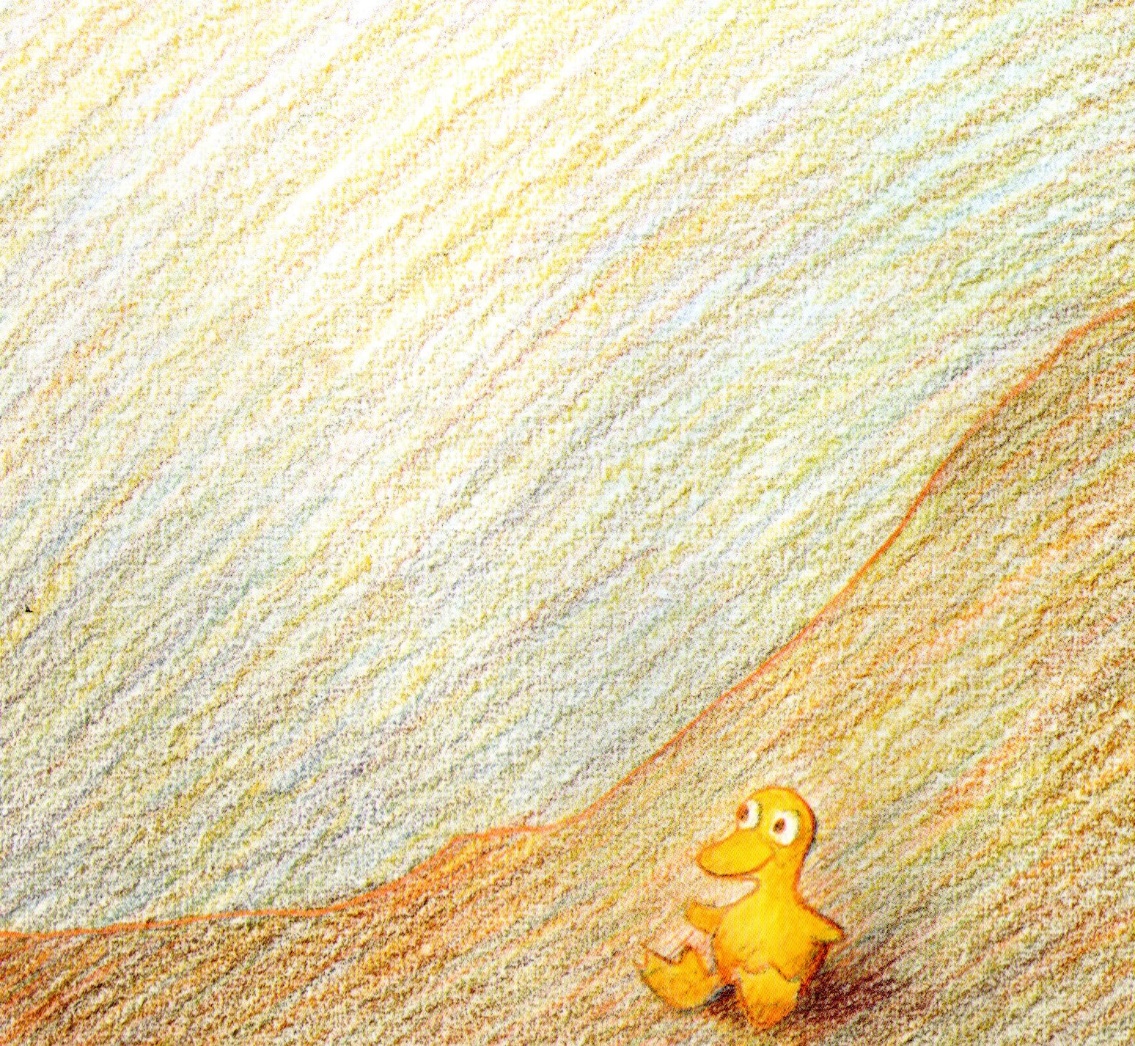 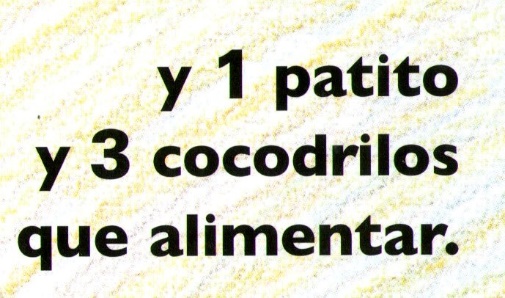 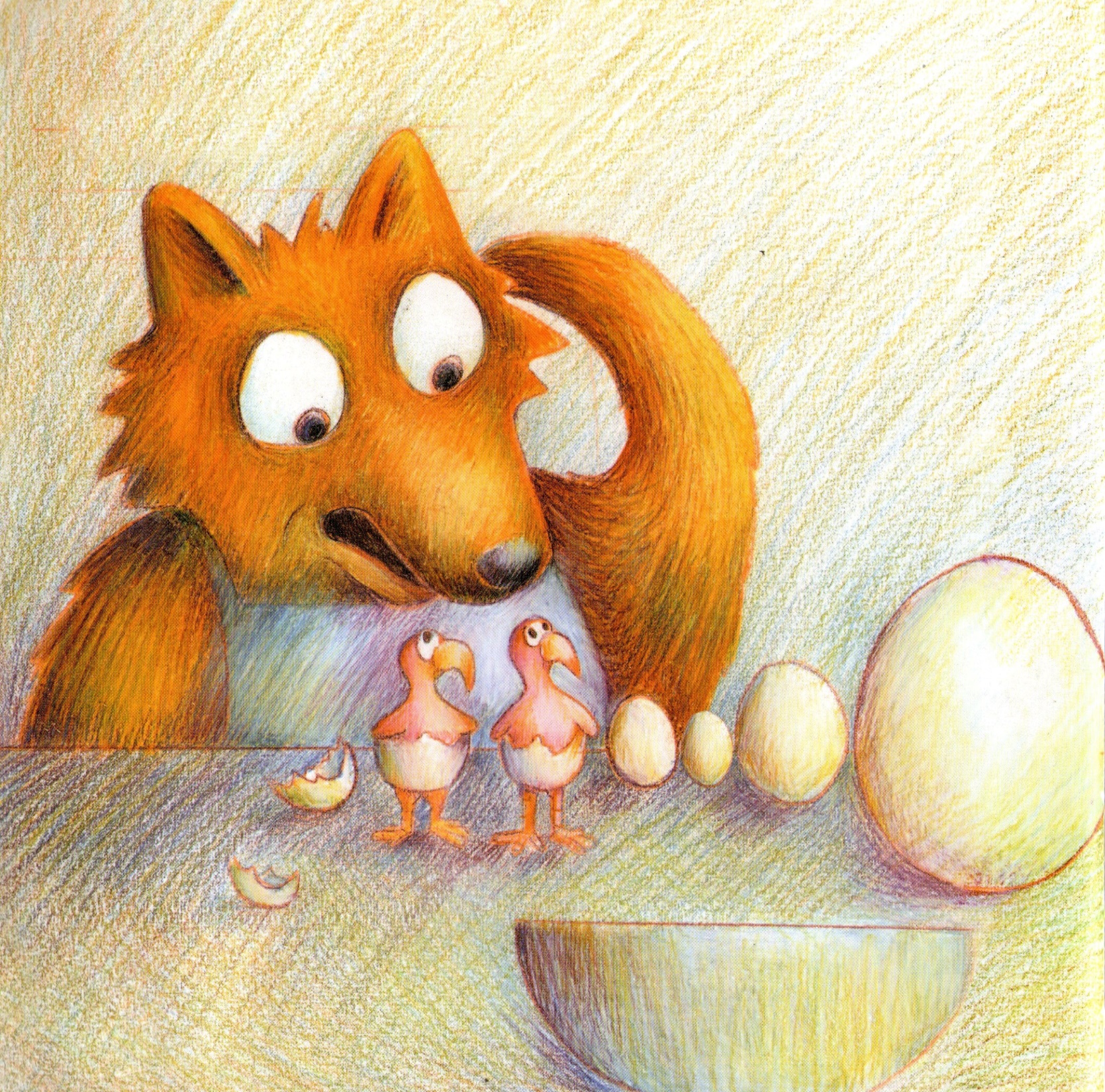 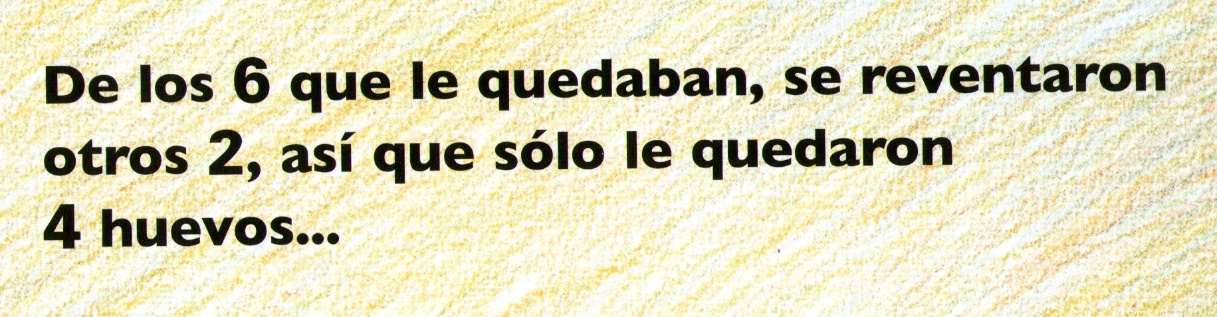 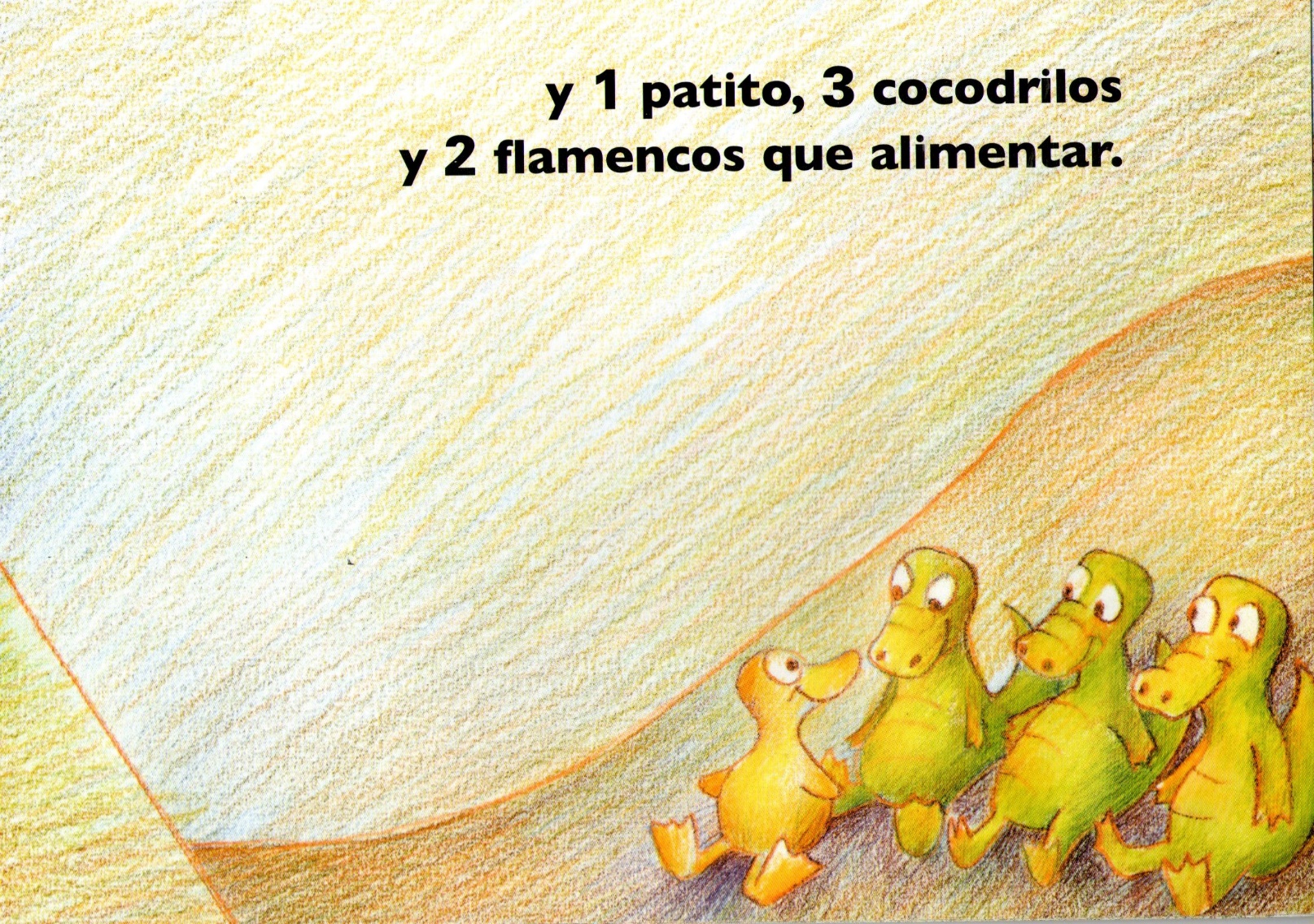 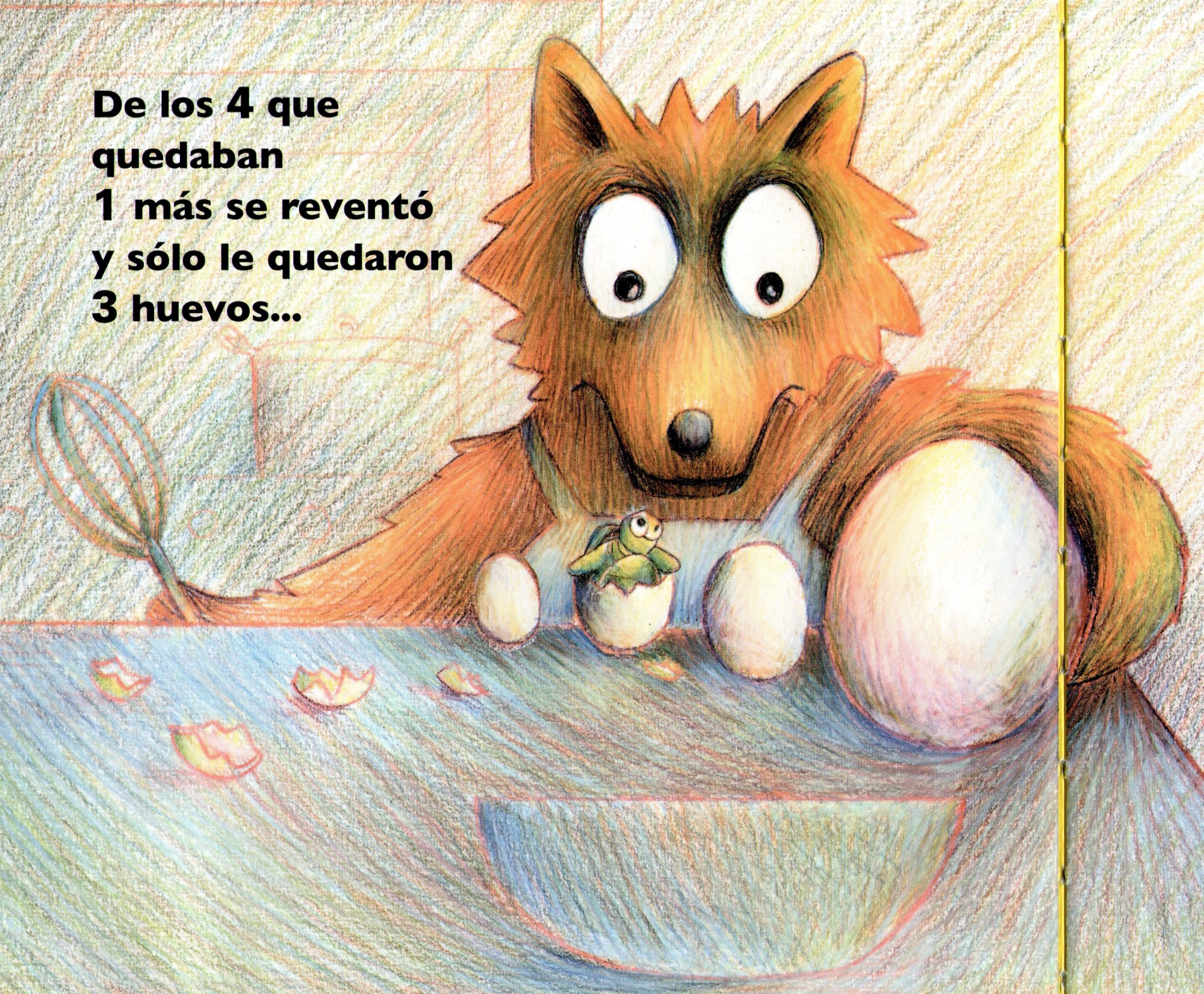 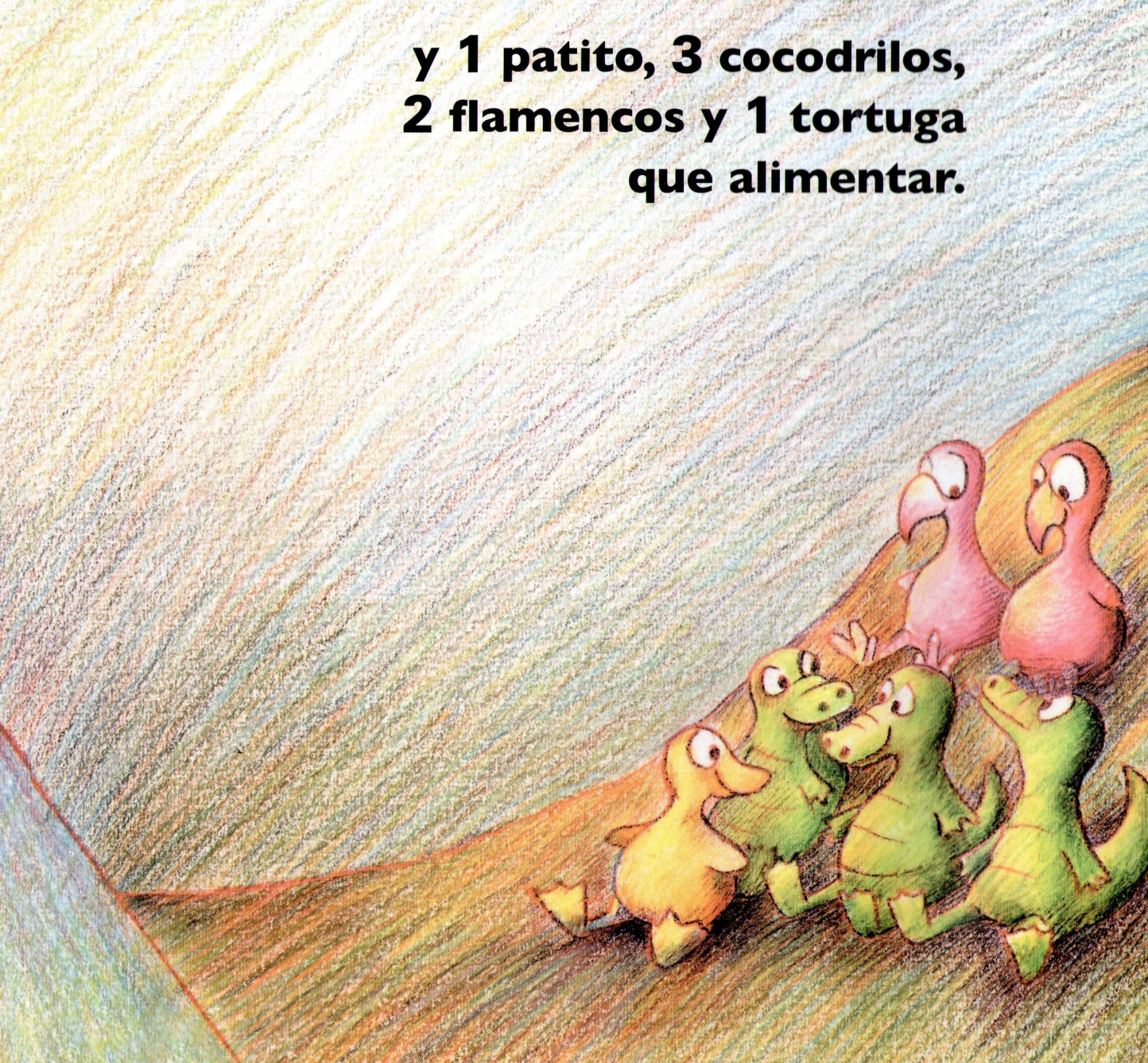 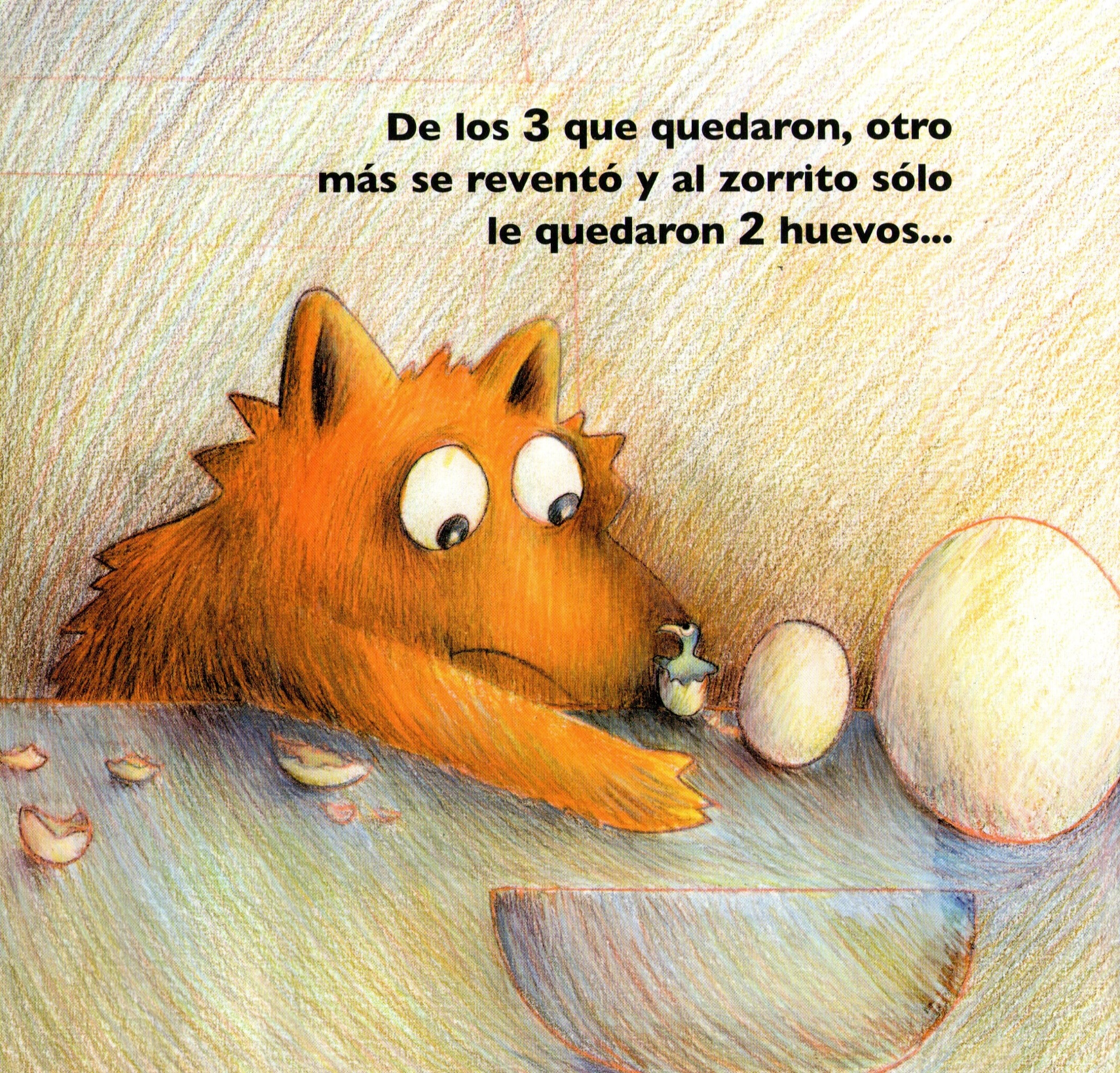 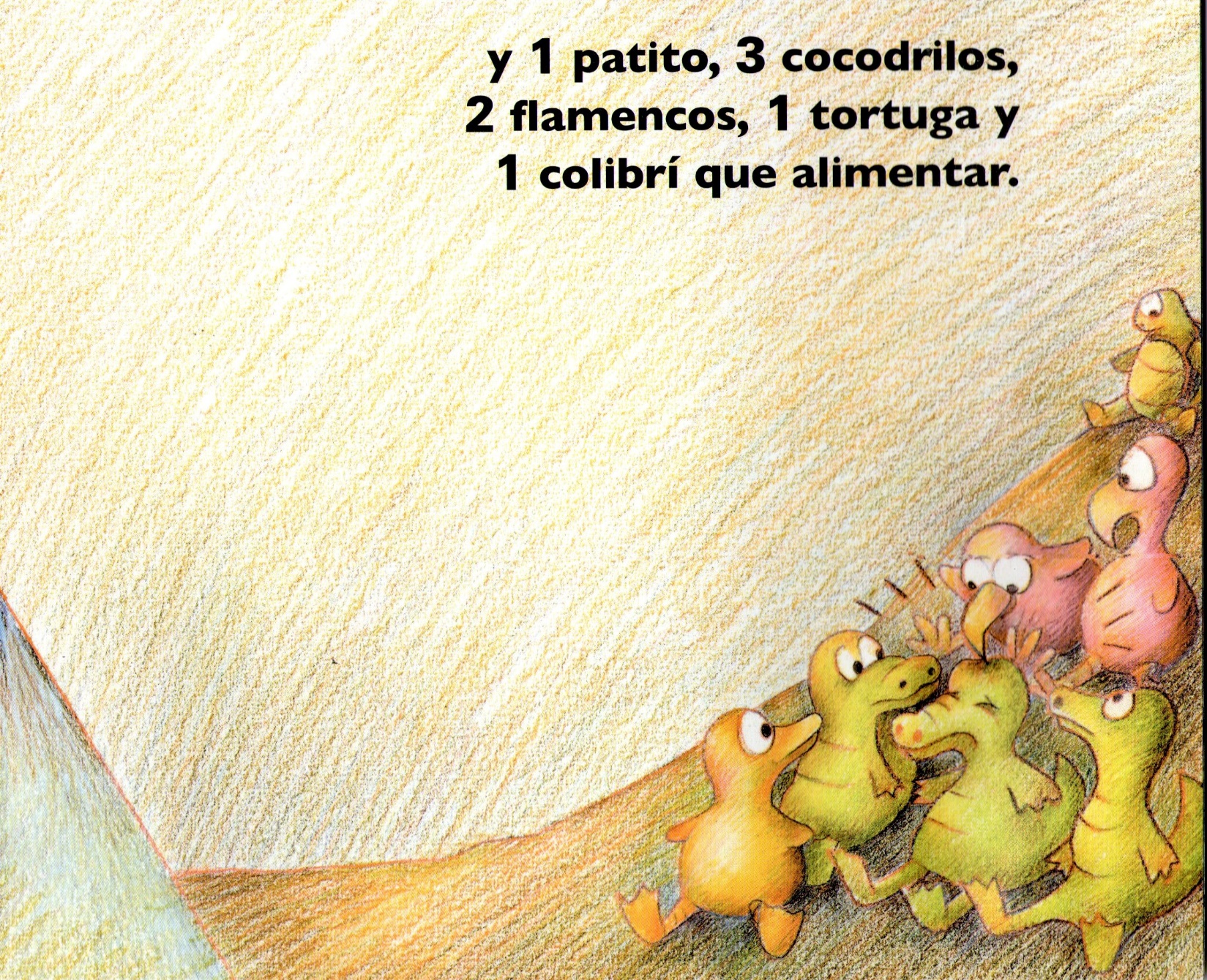 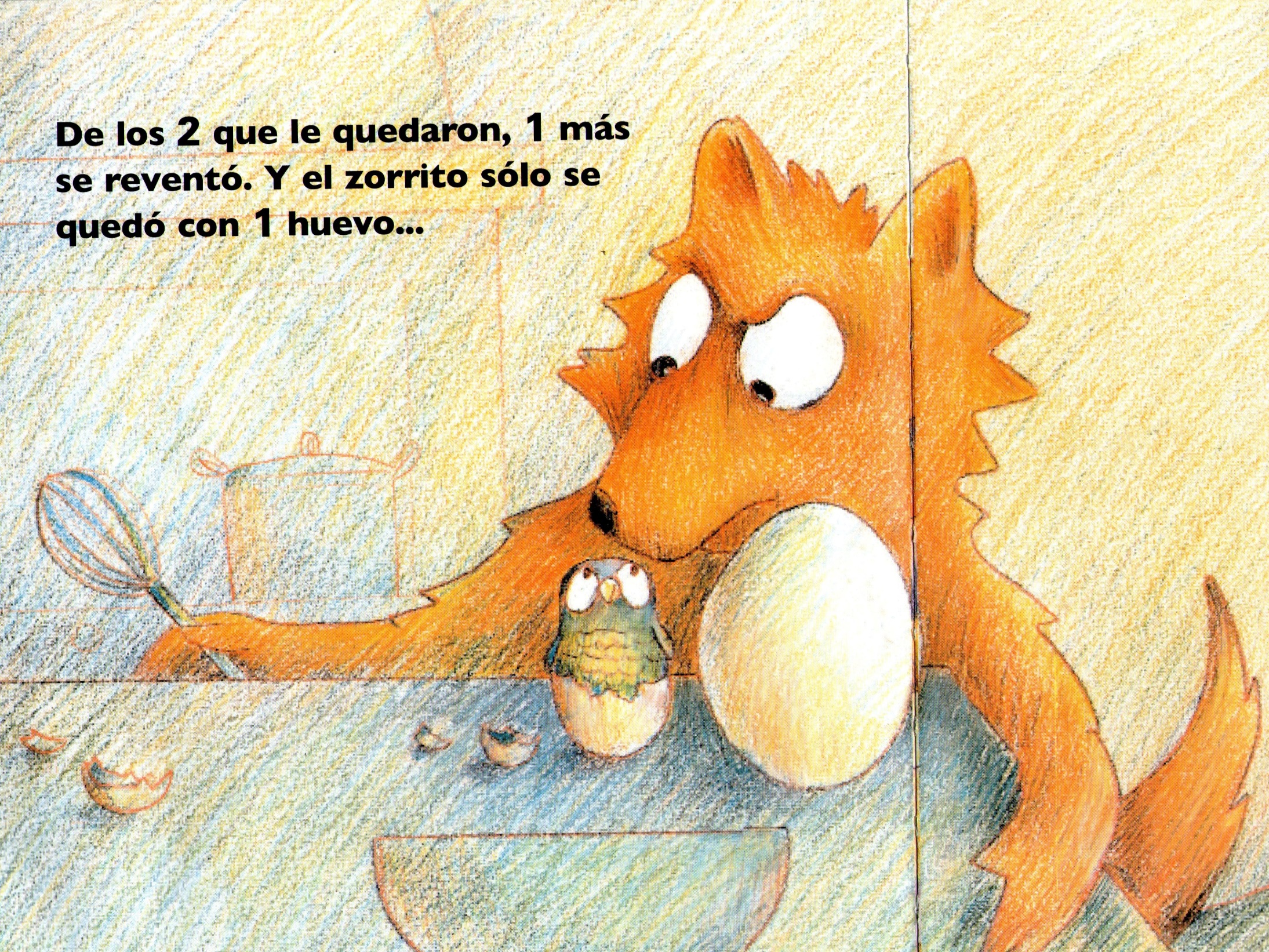 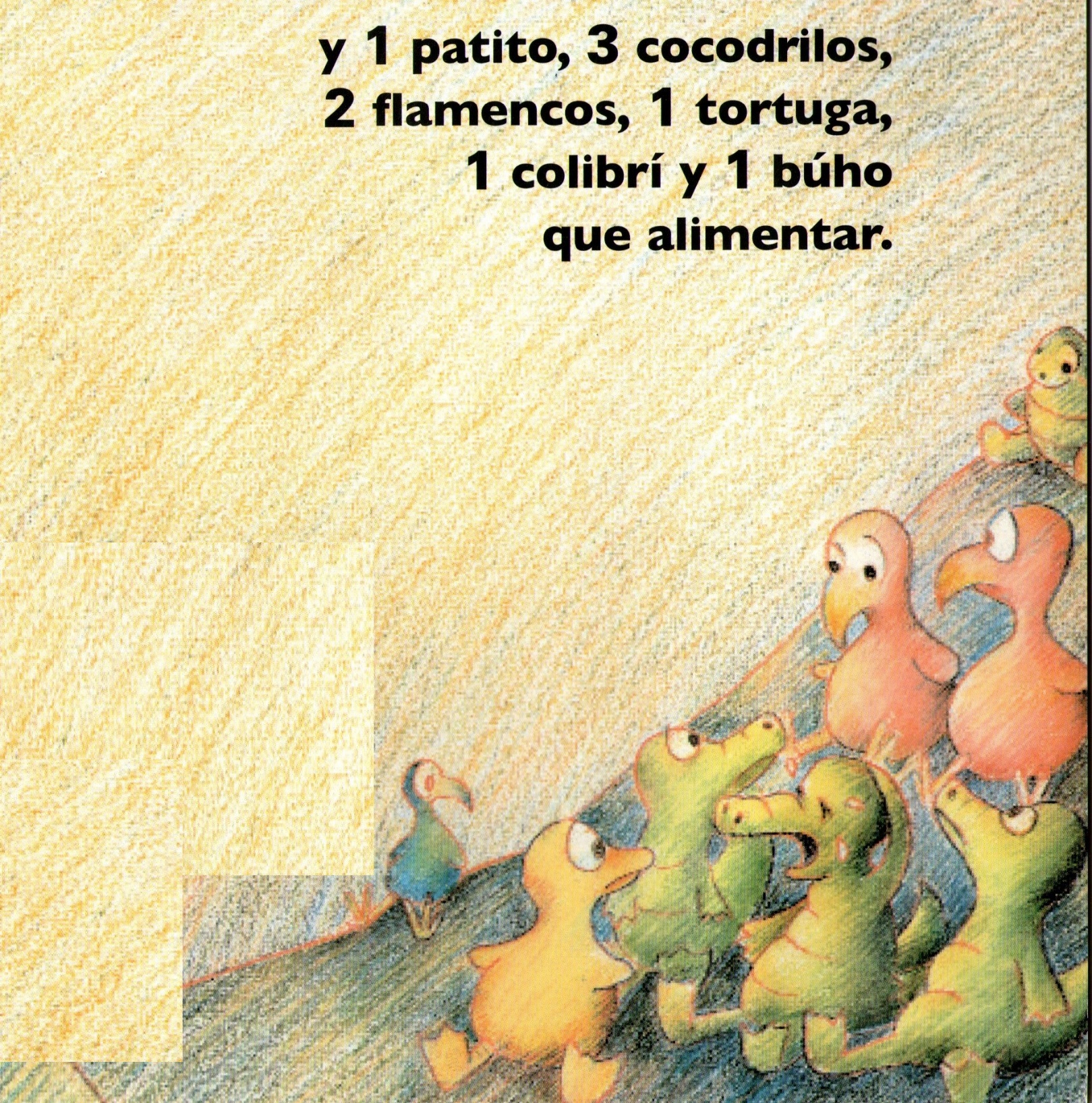 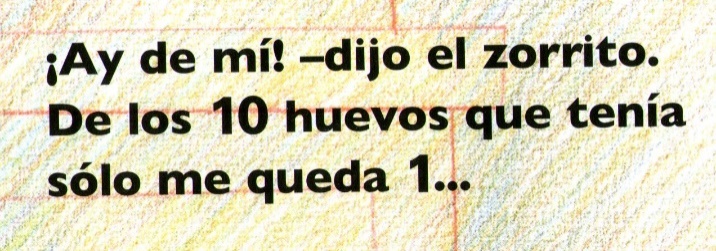 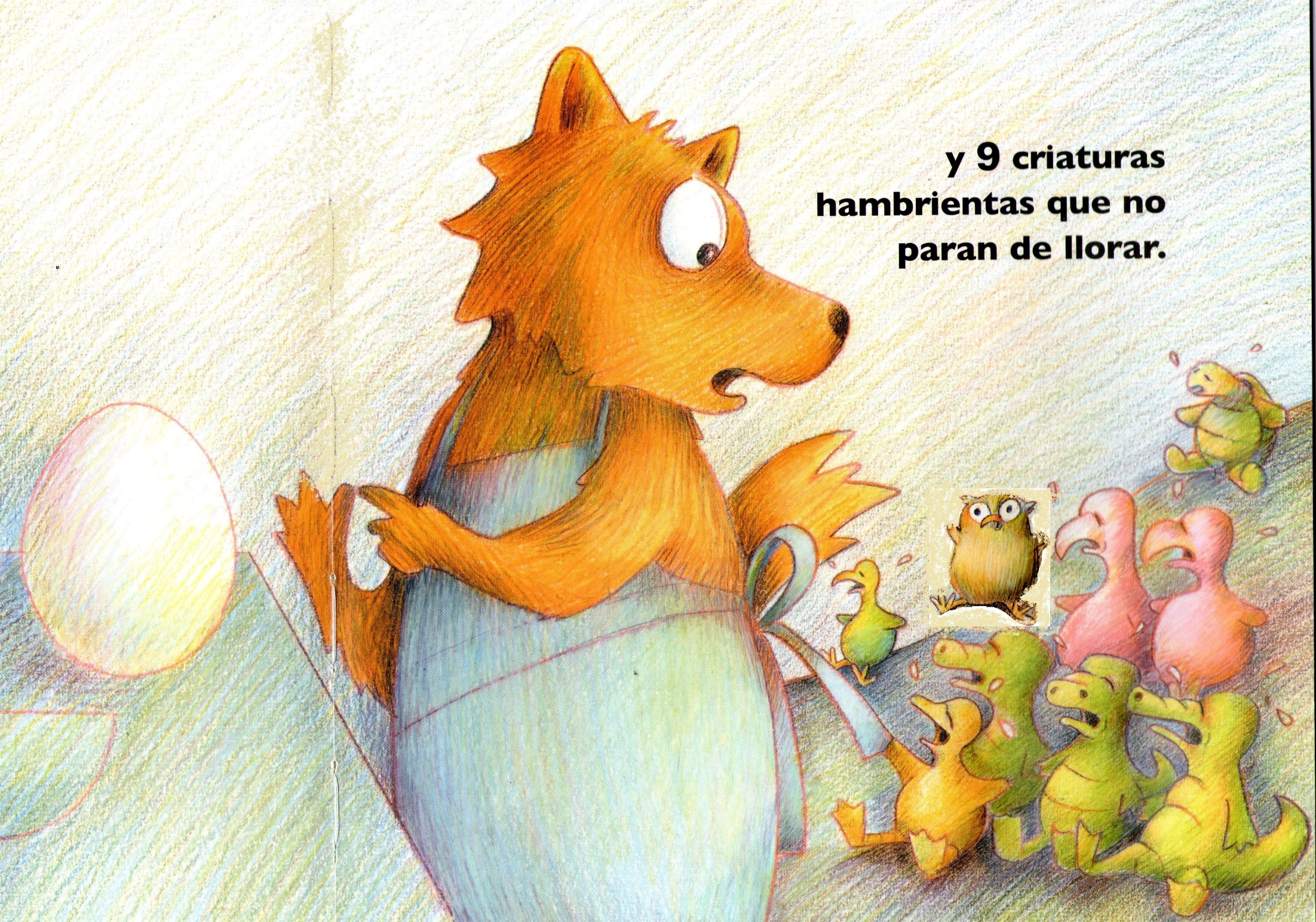 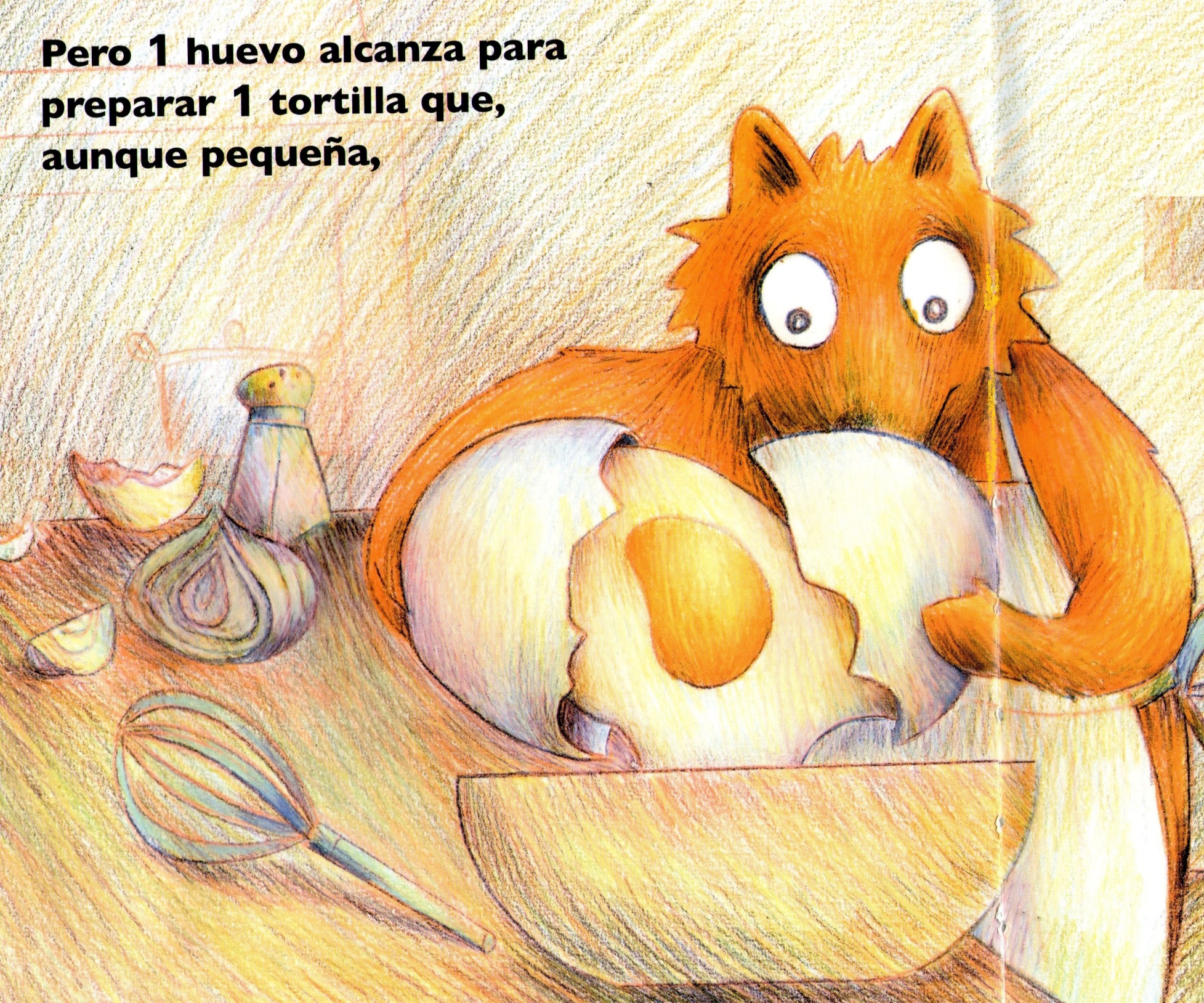 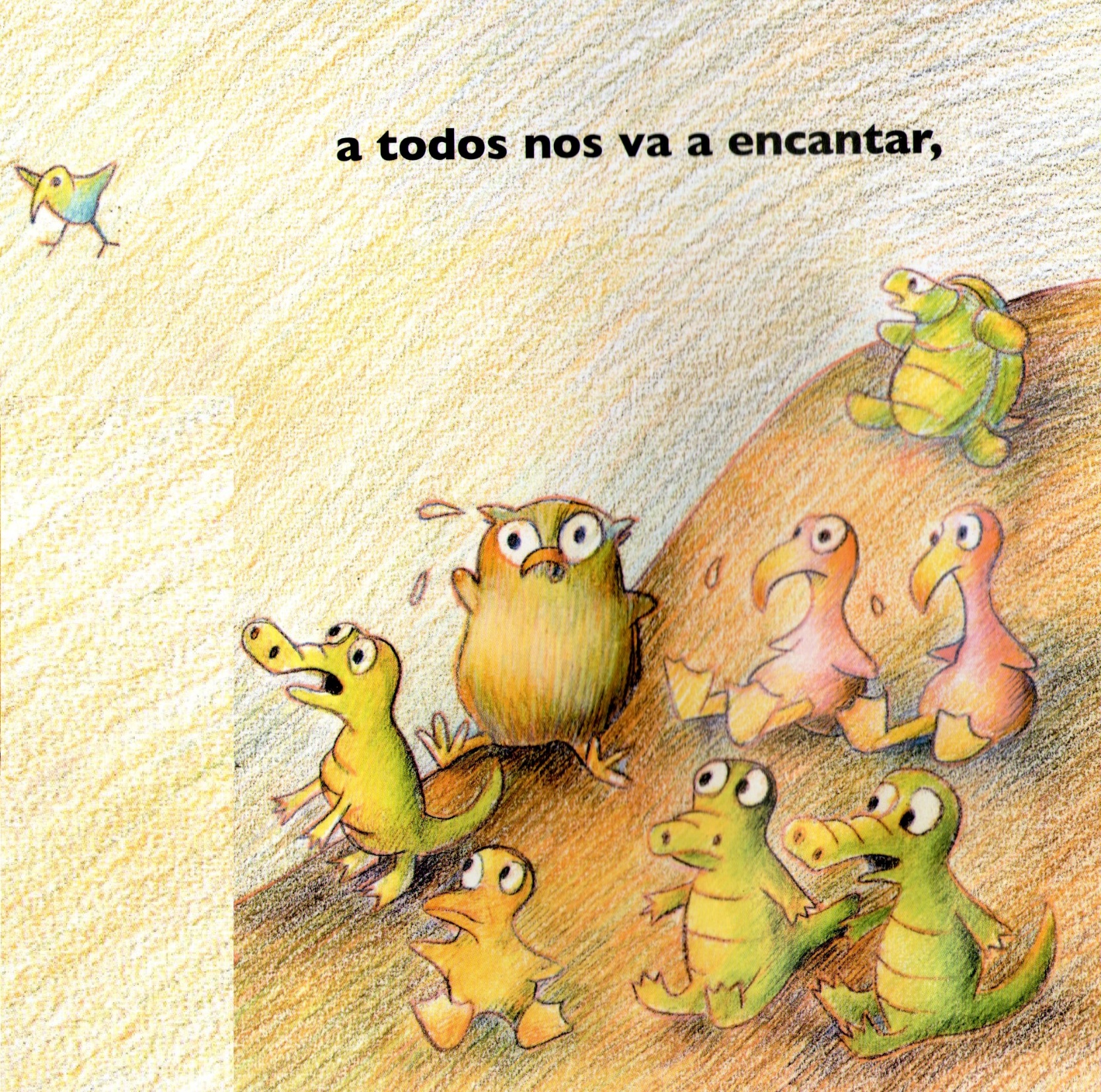 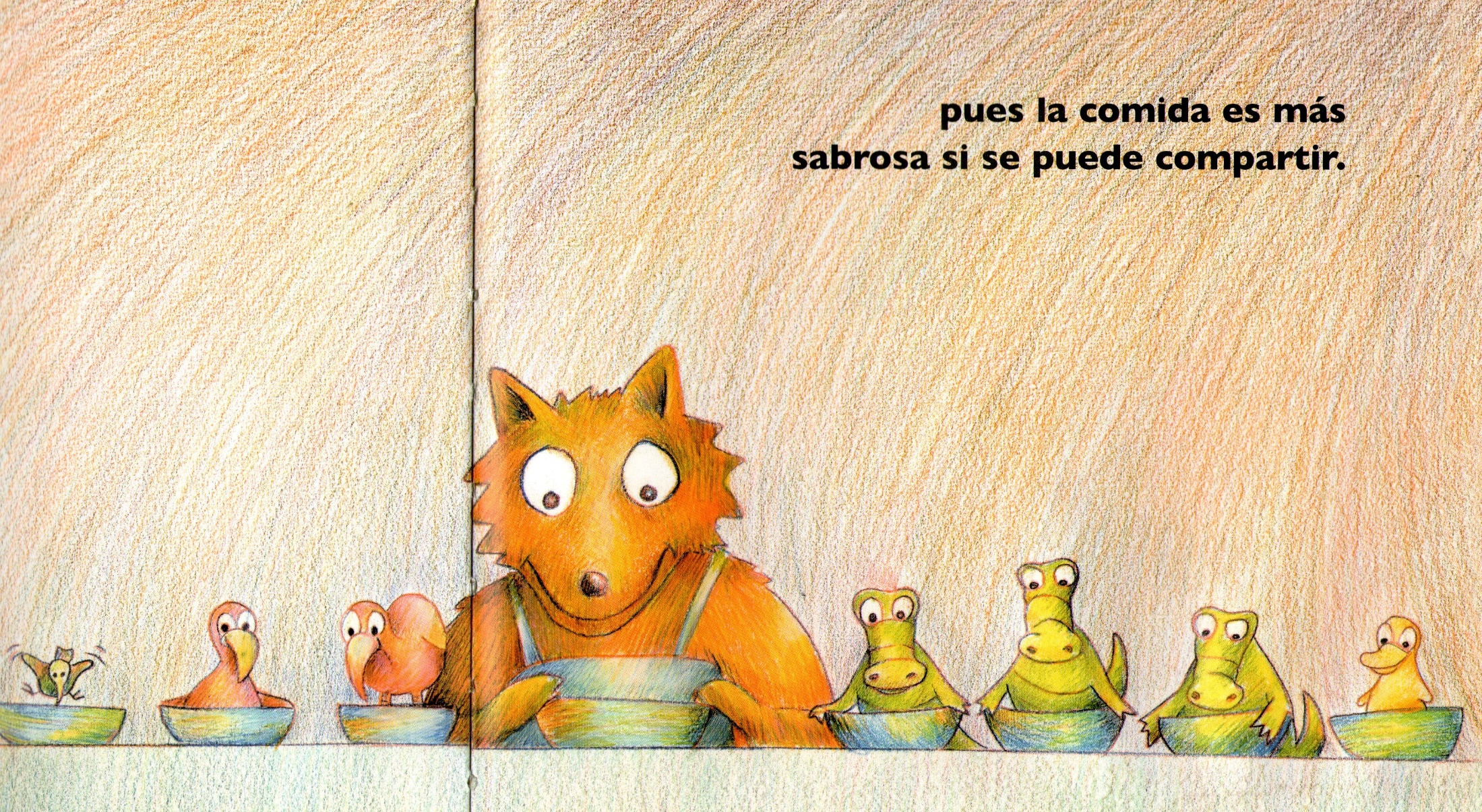 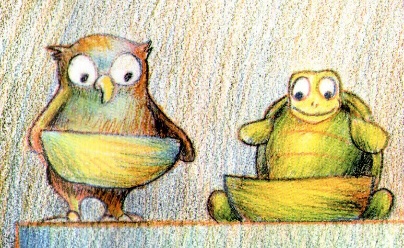 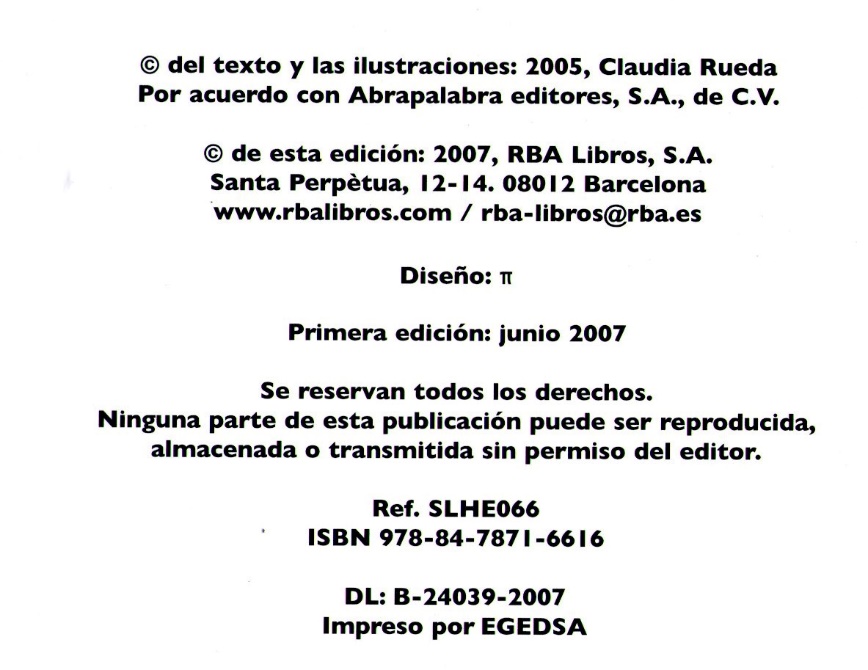 Cortesía de:
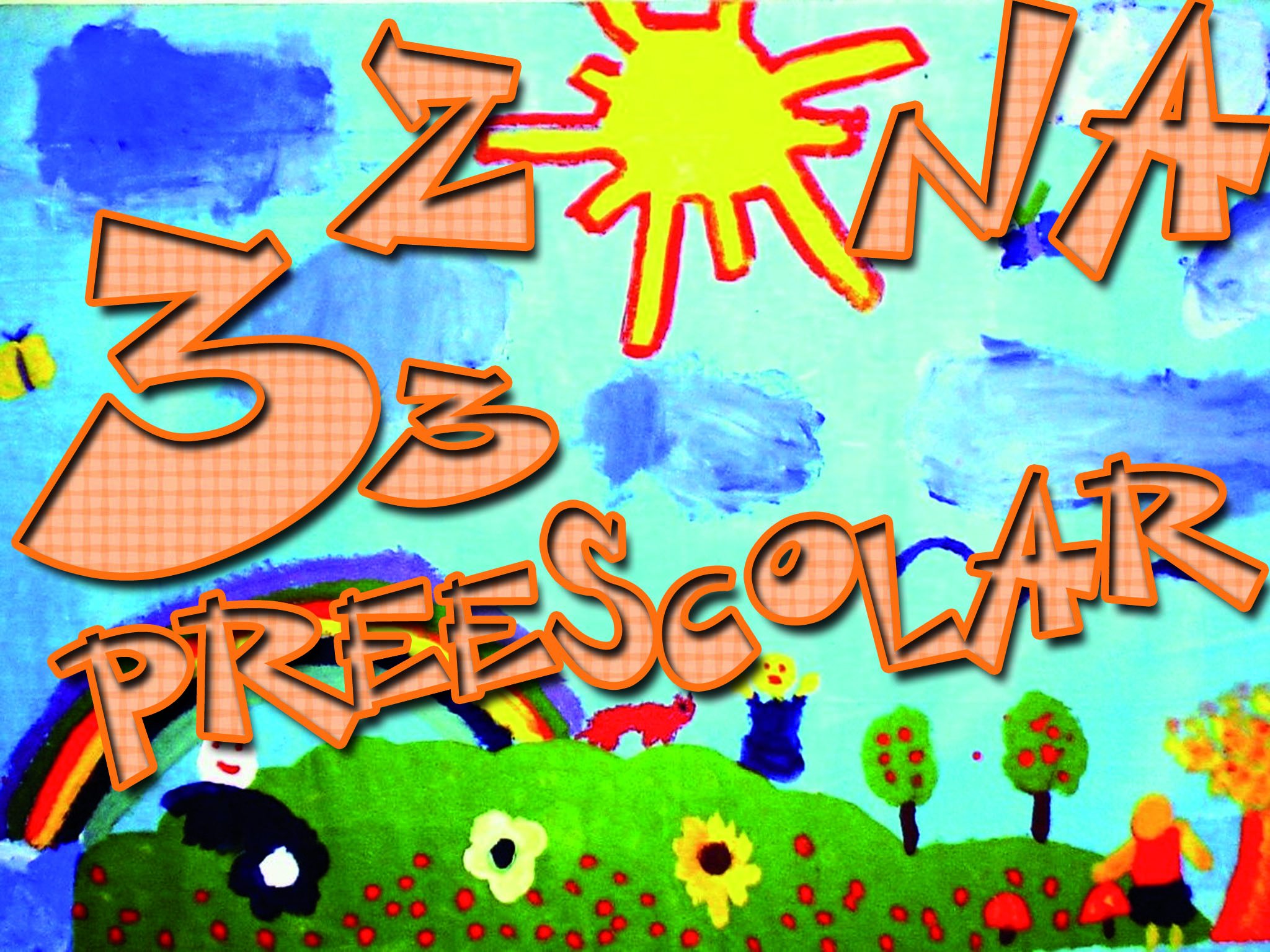